PROGRAMA ESCOLAR DE MEJORA CONTINUA
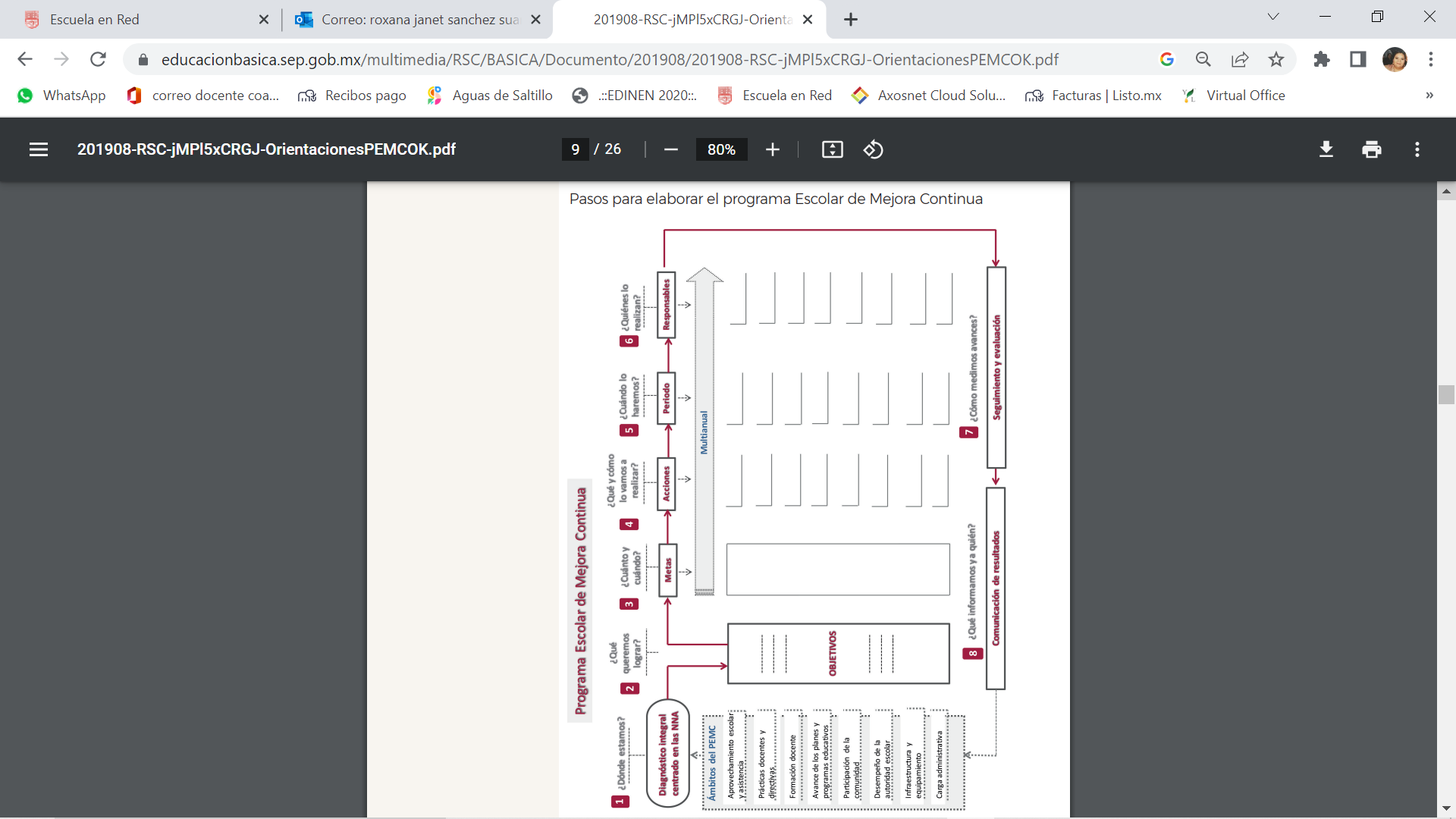 ELEMENTOS PARA EL DIAGNÓSTICO
Aprovechamiento académico y asistencia de los alumnos 

✦ ¿Cuáles son las habilidades o conocimientos más sólidos de los alumnos de la escuela en general?
✦ ¿Cómo emplean los resultados de las evaluaciones internas y externas para mejorar las intervenciones, el diseño de estrategias y las experiencias de aprendizaje de los alumnos? 
✦ ¿Qué mecanismos existen en la escuela para manejar el impacto del ausentismo de los alumnos? 
✦ ¿Han llevado a cabo estrategias o campañas dirigidas a los padres y madres de familia para disminuir o erradicar el ausentismo de los alumnos? ¿Cuáles?
✦ ¿Cómo evitan el abandono o ausentismo de alumnos en la escuela por temas de cuotas o procesos administrativos o el orillar al abandono a estudiantes "problemáticos" o focalizados, etcétera? 
✦ Acerca de los alumnos con rezago en aprendizajes, ¿existe algún patrón en los conocimientos y las habilidades que necesitan reforzar? 
✦ Para el caso de educación inicial: ¿Qué modificaciones se deben realizar en las estrategias de crianza compartida implementadas para favorecer la transición Hogar-Centro de Atención Infantil?
¿En qué aspectos enfocar la atención? es decir, “¿qué vamos a mejorar de todo lo que tenemos que mejorar?”
Una vez que se cuenta con toda la información disponible para decidir en qué aspectos debe centrarse la atención, es necesario: 
a) Analizar y sistematizar la información recuperada.
b) Elaborar una lista de problemáticas más relevantes y recurrentes que afectan los aprendizajes de los alumnos y su desarrollo integral.
c) Jerarquizar las problemáticas destacando las que demandan atención prioritaria, de acuerdo con algún criterio determinado (interés, urgencia, viabilidad, oportunidad, demanda…).
d) Seleccionar los retos o situaciones problemáticas para formular alternativas de mejora y elaborar una lista. Estos son los referentes para establecer los objetivos del PEMC.